Unit 3 – Section 7 “Applications of Polynomial Functions”
Objectives Covered

The student will apply real world applications to solving polynomial functions.

The student will apply geometry principles to polynomial functions.
Solving Polynomials
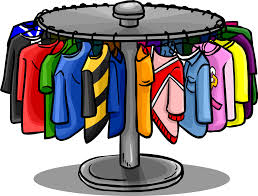 Steps: 

Set up an equation.
Set the equation equal to zero.
Factor and solve.
Draw a Picture
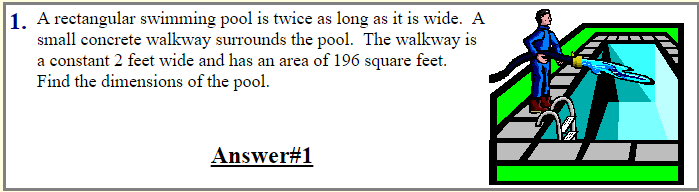 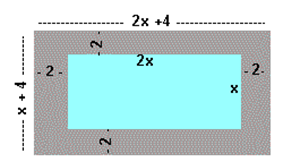 Use the Pythagorean Theorem
Homework Assignment
Announcements